CSE 421
Divide and Conquer

Yin Tat Lee
1
Master Theorem
Master Theorem
Proving Master Theorem
Problem size
cost
# probs
Master Theorem
# of problems increases slower
than the decreases of cost.
First term dominates.
# of problems increases faster
than the decreases of cost
Last term dominates.
A Useful Identity
Median
Selecting k-th smallest
An Idea
Can be computed in 
linear time
How to choose w?
Assume all numbers are distinct for simplicity.
w
Assume all numbers are distinct for simplicity.
Asymptotic Running Time?
An Improved Idea
An Improved Idea
We can maintain each
set in an array
Integer Multiplication
Integer Arithmetic
1
1
1
1
1
1
0
1
1
1
0
1
0
1
0
1
Add
+
0
1
1
1
1
1
0
1
1
0
1
0
1
0
0
1
0
1
1
0
1
0
1
0
1
*
0
1
1
1
1
1
0
1
1
1
0
1
0
1
0
1
0
0
0
0
0
0
0
0
Multiply
1
1
0
1
0
1
0
1
1
1
0
1
0
1
0
1
1
1
0
1
0
1
0
1
1
1
0
1
0
1
0
1
1
1
0
1
0
1
0
1
0
0
0
0
0
0
0
0
0
1
1
0
1
0
0
0
0
0
0
0
0
0
0
1
18
Divide and Conquer
Key Trick: 4 multiplies at the price of 3
Key Trick: 4 multiplies at the price of 3
B
A
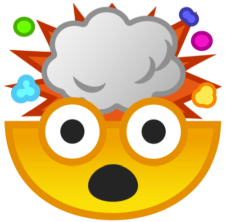 Integer Multiplication (Summary)
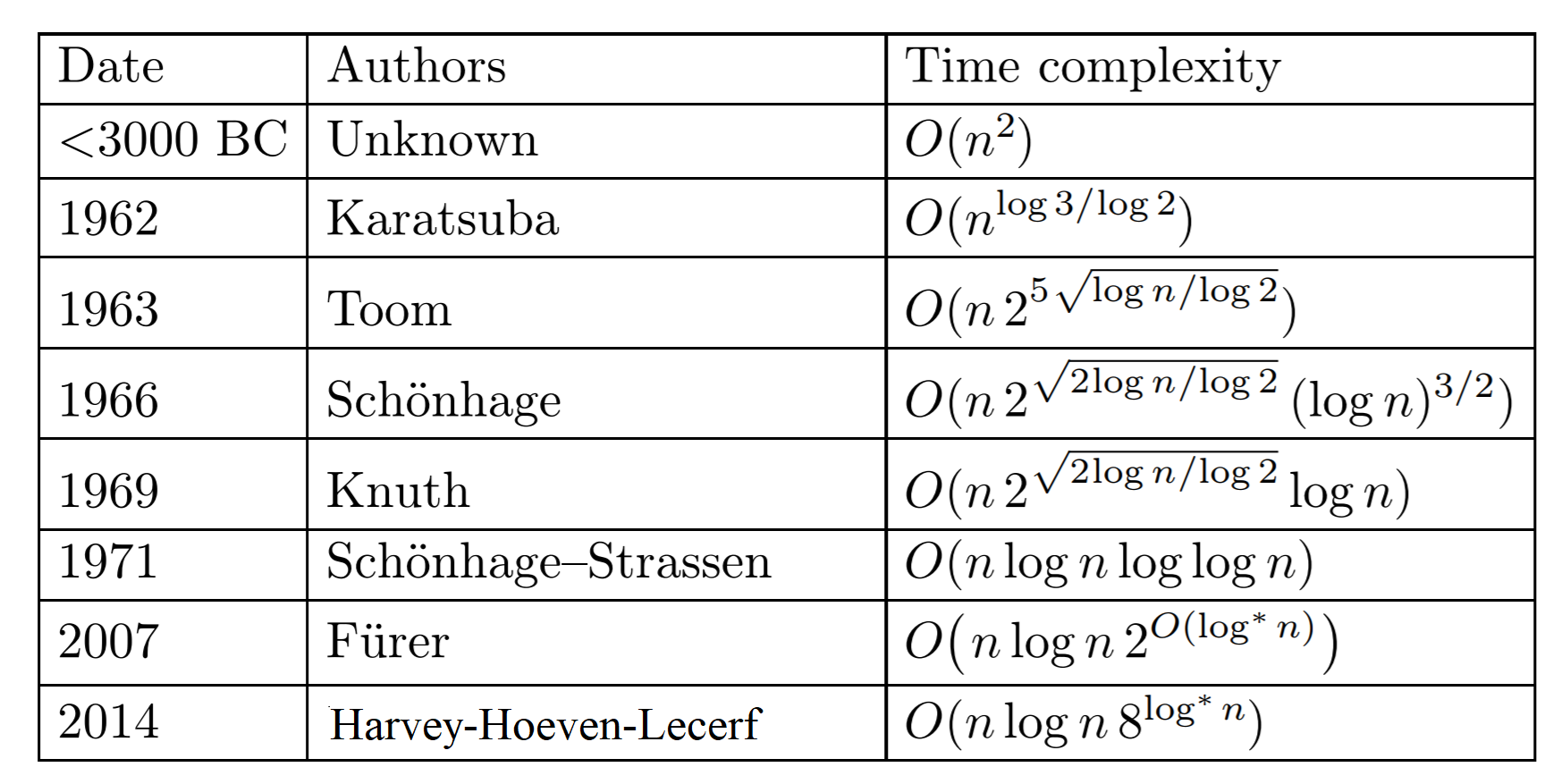 Still open problem.
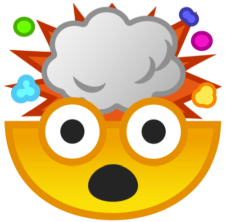 Integer Multiplication (Summary)
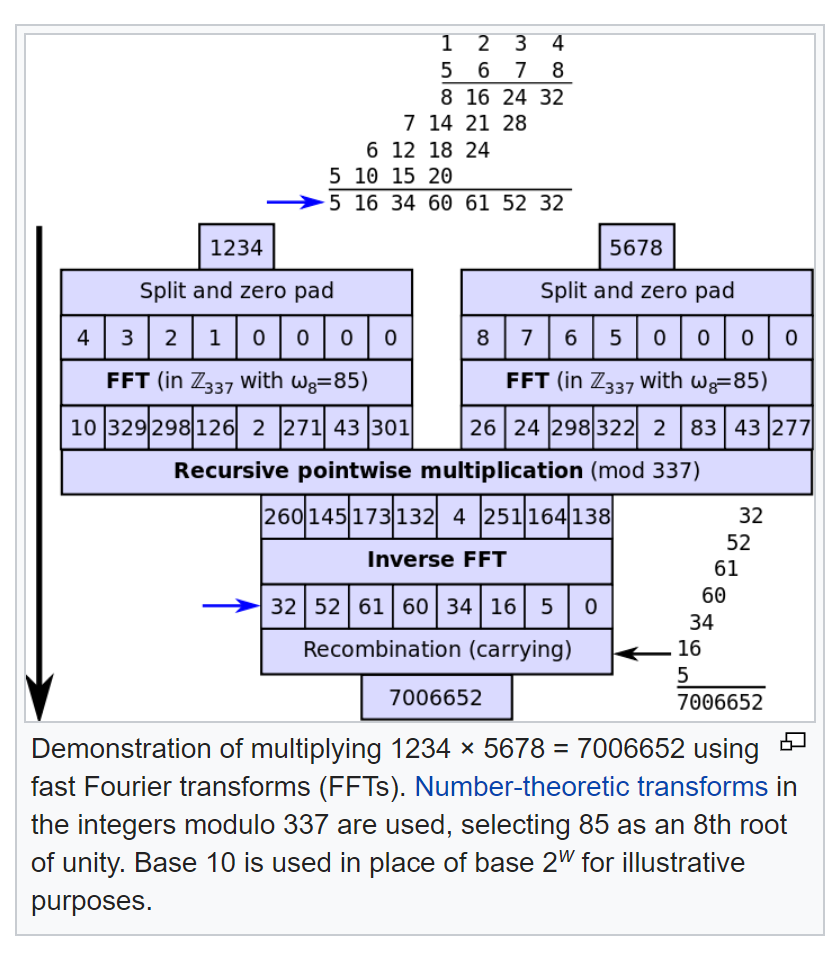 23
Matrix Multiplication
Multiplying Matrices
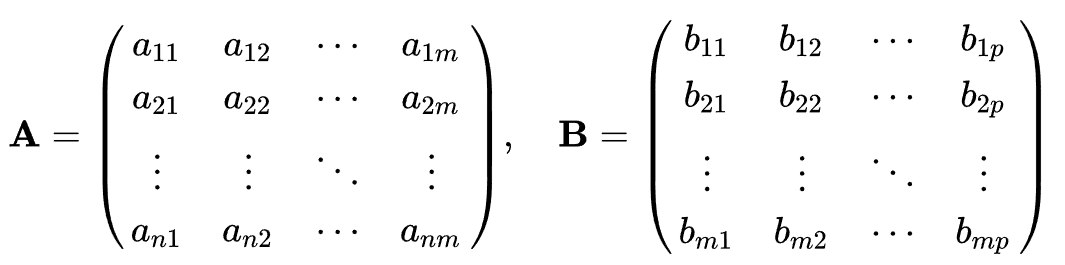 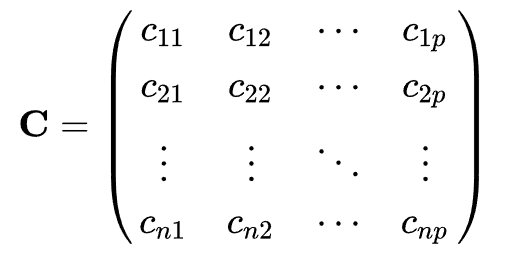 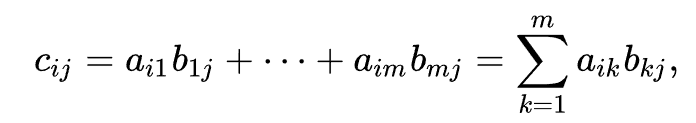 25
Question: Why matrix multiplication is defined in such way?
Multiplying Matrices
26
Multiplying Matrices
27
Multiplying Matrices
A11
A12
B11
B12
A21
B21
B22
A22
A11B11+A12B21
A11B12+A12B22
A21B11+A22B21
A21B12+A22B22
28
Simple Divide and Conquer
A11
A12
B11
B12
A21
B21
B22
A22
A11B11+A12B21
A11B12+A12B22
=
A21B11+A22B21
A21B12+A22B22
29
Strassen’s Divide and Conquer Algorithm
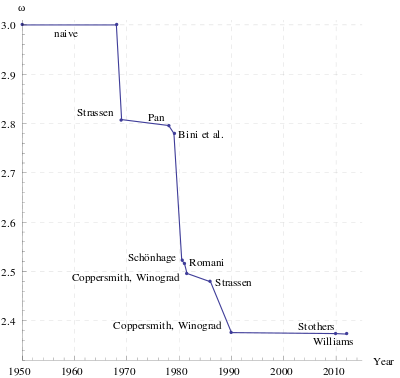 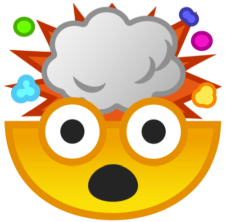 30
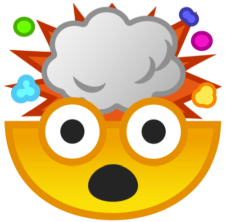 Strassen’s Divide and Conquer Algorithm
Naive
Strassen
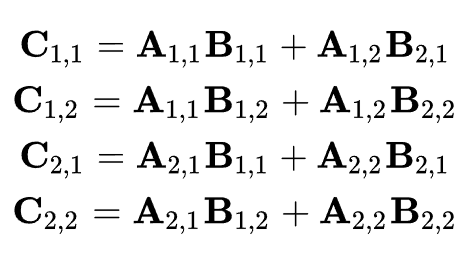 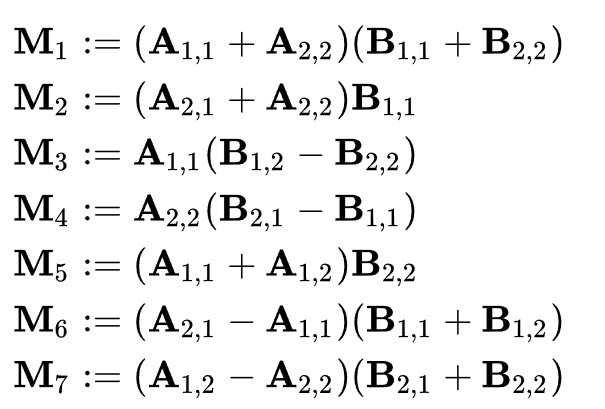 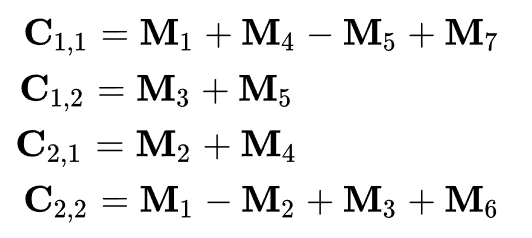 How did Strassen come up with his matrix multiplication method?
Stackexchange: I've been told no-one really knows, anything would be mainly speculation.
31